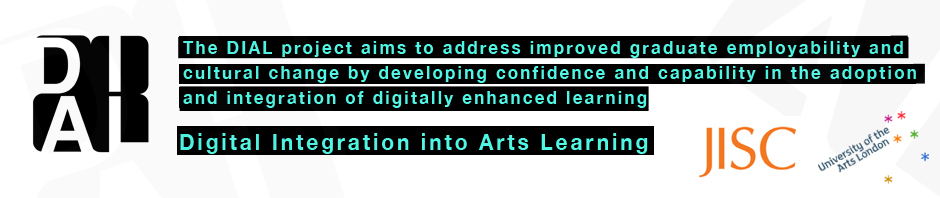 The DIAL projectDigital Integration into Arts LearningUniversity of the Arts London
DIAL Project manager Chris Follows 
ARLIS Annual Conference 2012 
29 June
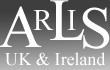 Programme & project details
JISC  Developing Digital Literacies programme is funding 12 projects over 2 years to promote the development of coherent, inclusive and holistic institutional strategies and organisational approaches for developing digital literacies for all staff and students in UK further and higher education. 
Projects are working across the following stakeholder groupings in their plans for developing digital literacies: students, academic staff, research staff, librarians and learning resources and support staff, administrators and managers, support staff, technical staff and estates staff.
DIAL is a two year, partially JISC funded (100k) digital literacies projects

DIAL Project start date: Nov 2011 - completion date: Nov 2013
DIAL blog http://dial.myblog.arts.ac.uk/
DIAL aims to:
Culture change: Develop confidence and capability in the adoption and integration of digitally enhanced learning for staff and students 

Improve graduate employability
The ‘digital baseline’ blogs will record all aspects of digital life, including learning & teaching, college, department, course & individual perspectives http://ualdigitalbaseline.myblog.arts.ac.uk/
Surveys UAL Skills …………… Online practice
Surveys (commercial online practice)Your Digital World - please tell us more!
DIAL Objectives http://dial.myblog.arts.ac.uk/2012/02/10/objectives/
Institutional: 

Embed DIAL networks and digital literacies developments into UAL web environment, policies and practices. 

Define, debate and test impact of new institutional terms, definitions and policies including: flexible learning, digital citizenship, digital literacy/capability and open education.
DIAL Objectives http://dial.myblog.arts.ac.uk/2012/02/10/objectives/
Staff:
Improved flexible approaches to CPD & PPD staff development

Support the implementation of digitally enhanced learning & practice
DIAL Objectives http://dial.myblog.arts.ac.uk/2012/02/10/objectives/
Students
Improved graduate employability by enhancing presentation skills and professional online identities.
DIAL project or programme?
The DIAL project was always going to be bigger than a project and by acknowledging this and looking at DIAL as a potential UAL programme we can better build a case for developing a UAL wide digital strategy and sustainability plans to develop and maintain progressive digital practice at UAL. 

DIAL will run as a pilot programme and do its best to acknowledge as wide a spectrum of issues as possible although it cannot address everything.
DIAL project groups

Identify mutually supportive communities of staff and students 

Identify goals for improving their collective digital literacies

So the communities can be increasingly autonomous in their development programmes. 

Within the community, individual and collective aims and anxieties will be identified, along with current skills and experience. 

collaborate to increase the overall digital literacy of the whole community.
DIAL groups will include the combined experience levels of staff & students and acknowledge that each DIAL participant may be a novice and expert at the same time in these new digital domainsEngage and support maximum stakeholder participation and communication between DIAL project communities of practice, including open debate/forum (live & online), cross college/alumni/industry interaction, course/staff/student level case studies, events, workshops and online resources.
process.arts http://process.arts.ac.uk/
DIAL Project Groups
DIAL Project Groups
DIAL Project Groups
Early thoughts and common features from DIAL evaluation of pilot projects:
The DIAL projects provide opportunity for personal reflections on personal roles and emerge from long-standing challenges people want to tackle, and perhaps up to now have not had the time or resources to attend to them. 

Teachers’ fear of learning in public (Online reflective practice)

Dealing with the discomfort of making curricular resources public. (Open educational resources)

Anxieties relating to presenting oneself in video and online (Professional identity)
"it's not the winning but the taking part that counts”

Founder of the Olympics, Baron Pierre de Coubertin
Thank you